Marvel’s Jessica Jones Portrayal of Domestic Violence
Marissa Stiles
MidAmerica Nazarene University
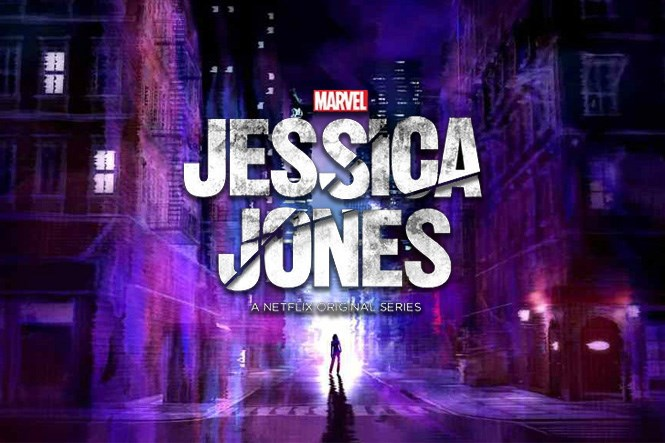 Jessica Jones as a story of abuse 					survivors
Domestic Violence Basics
Jessica Jones begins as a story of a traumatized women who is wrestling with the effects of being controlled by her abuser . 
Jessica and Hope (Kilgrave’s second victim) portray victim’s accurately based on research of victim response
Jessica’s Response: main character
Experiences Post-Traumatic Stress Disorder
Struggles with alcoholism
Isolates herself from friends and society
Experiences sleep disturbance
Understands society will reject her as a victim because of her super strength
Hope’s Response: second victim of Kilgrave
Experiences revulsion of her own body
Feels hopeless and has to start over with nothing
Commits suicide
Society rejects her as a victim of domestic abuse
Definition
 “Any act that ‘causes the victim to do something she does not want to do, prevents her from doing something she wants to do, or causes her to be afraid’ regardless of whether assault was involved” (Candela, 2016, p. 114-115)







Domestic violence could be physical, sexual, psychological, financial, and emotional abuse
Typically involves all forms of the abuse
References
Retrieved from http://www.songspub.com/News/1546/Marvel's%20Jessica%20Jones%20(TV)%20'Demons'%20(Sleigh%20Bells)
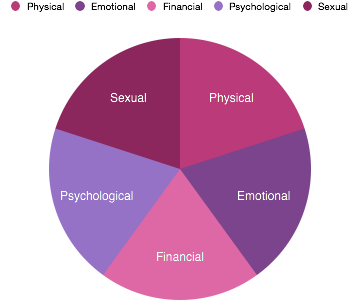 Abstract
Society has an inaccurate view on domestic abuse victims
 Media portrays victims inaccurately and in a harmful way
Marvel’s Jessica Jones displays victims and their response accurately therefore, opening the door to educating society on how victim’s respond to domestic abuse
Research Method and Concern
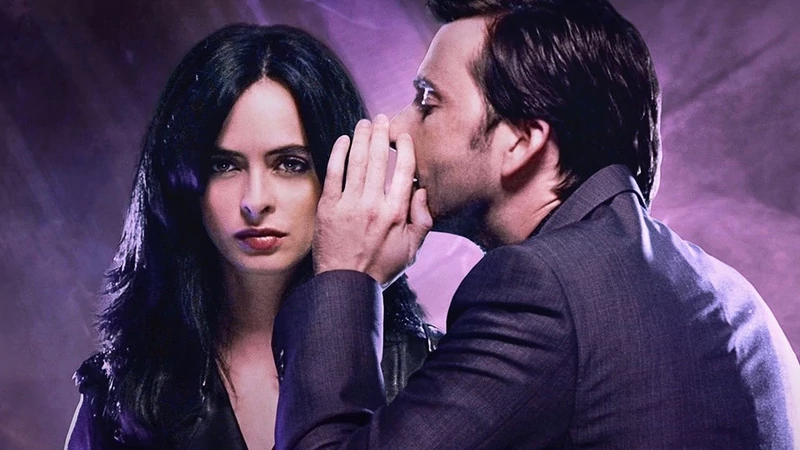 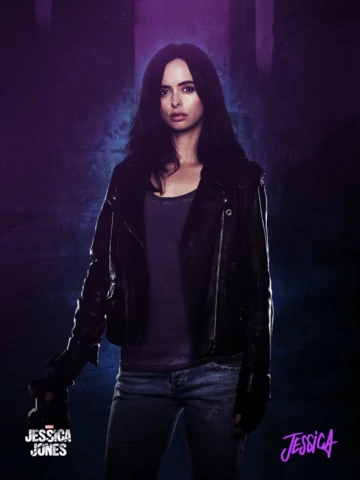 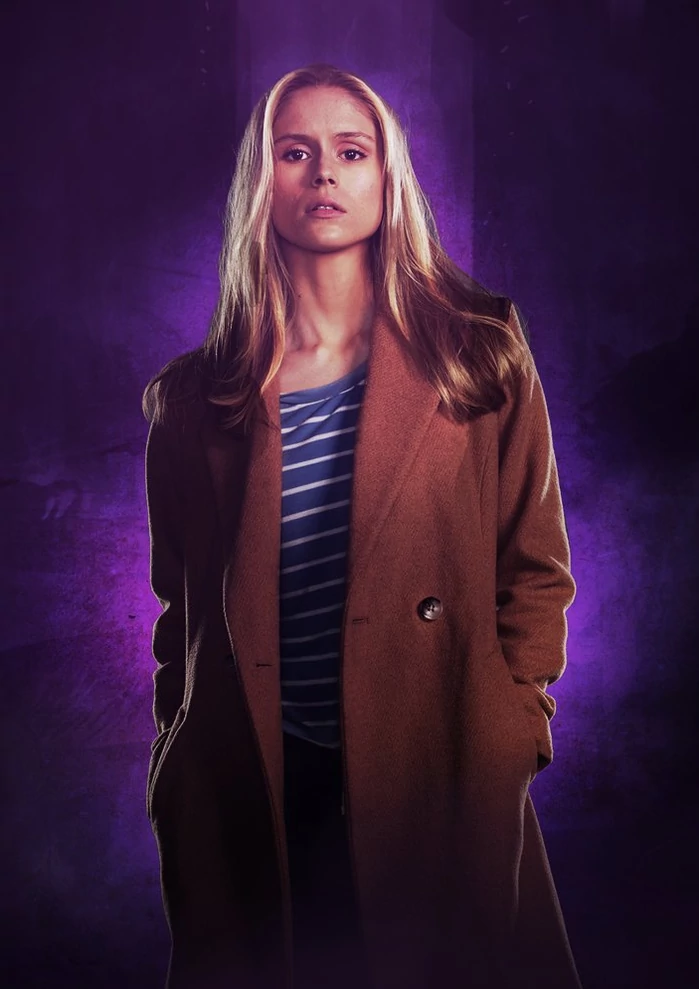 Research Method:
Literature review and then a case study
Research Concern
Determine how victim’s are seen in society and the media
Determine if a popular series portrays victims correctly and could be use to educate society on victims' reality
Retrieved from http://fandom.wikia.com/articles/whats-kilgrave-doing-in-season-2-of-jessica-jones
Society’s View of Domestic Violence
Research Questions
Retrieved from http://marvelcinematicuniverse.wikia.com/wiki/File:JJ_Jessica_Jones_Poster_S1.png
Retrieved from http://marvelcinematicuniverse.wikia.com/wiki/Hope_Shlottman
Victims are partially responsible for abuse if antagonize abuser (Esqueda & Harrison) 2
Only passive women are true victims of abuse (Terrance et al., 2012)
     Myths
Domestic violence is always physical
Only women are victims
Only the lower class struggles with domestic violence
Abuse is caused by alcoholism or drugs
A real victim would leave (Jenkins, 2017)
Conclusion
How does society view domestic abuse victims?
What does research have to say about how media is portraying domestic abuse victims?
What does current research have to say about victims?
Does Jessica Jones portray domestic abuse accurately?
Media portrays domestic abuse in a harmful way and society does not understand domestic abuse or the victims of abuse
 Marvel’s Jessica Jones portrays domestic abuse accurately based on research of victim’s response
Future Research Directions
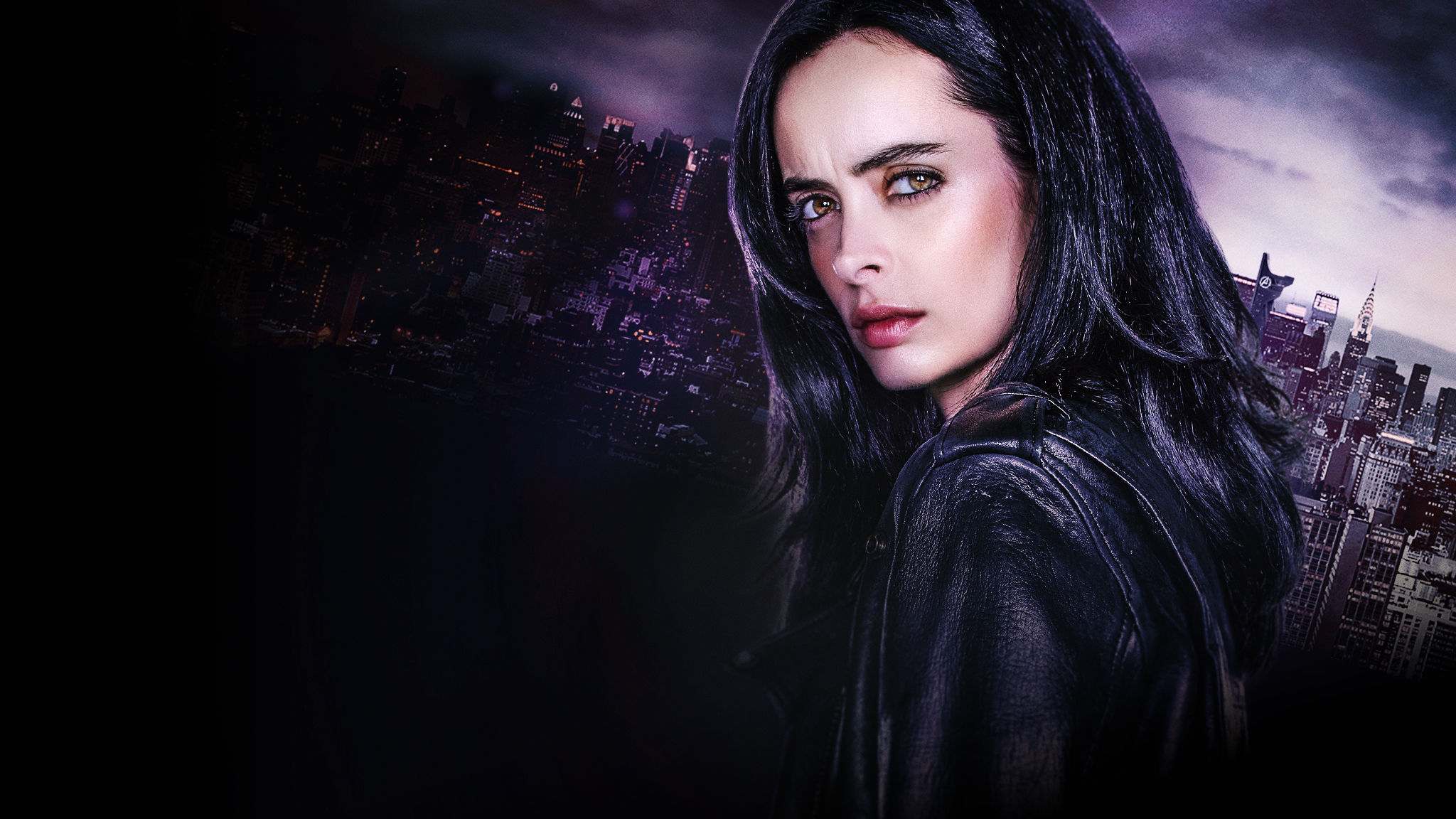 Research study on how media is able to alter people’s belief on domestic violence
Interview victims on whether the portrayal of domestic abuse in Jessica Jones impacts their view on their own experience
Continue research on how media portrays domestic abuse in film and television shows
Media’s Portrayal of Abuse
“Disney’s …choices make concrete acts of romantic violence both realistic and familiar, yet position them as not causes for concern or sympathy for the victim or as a reason to end a relationship; instead, it signals an opportunity for the lover to reform the violent with the result that the efforts end in happily-ever-after love” (Olson, 2013, p. 465)

“…flashbacks deal with Davis' (documented) abuse of Taylor, but only to show us why 1970s Davis is so desolate. Taylor is marginalized; in one scene, as she and Davis argue, the dialogue comes down and the score comes up; her voice is literally taken from her” (Kroenert, 2016, p.4)
Bingham, J. M. (2005). Protecting victims by working around the system and within the system: statutory protection for emotional abuse in the domestic violence context. North Dakota Law Review, 81(4), 837-857.
Bostock, J., Plumpton, M., & Pratt, R. (2009). Domestic violence against women: Understanding social processes and women's experiences. Journal Of Community & Applied Social Psychology, 19(2), 95-110. doi:10.1002/casp.985
Candela, K. (2016). Protecting the invisible victim: incorporating coercive control in domestic violence statutes. Family Court Review, 54(1), 112-125.
Cookson, C. (2009). Confronting our fear: legislating beyond battered women syndrome and the law of self-defense in Vermont. Vermont Law Review, 34(2), 415-446.
Esqueda, C. W., & Harrison, L. A. (2005). The influence of gender role stereotypes, the woman's race, and level of provocation and resistance on domestic violence culpability attributions. Sex Roles, 53(11-12), 821-834.
Eroglu, M., Yildirim, A. O., Uzkeser, M., Saritas, A., Acemoglu, H., Navruz, M., & Emet, M. (2014). Emergency Room Visits for Suicide Attempts: Rates, Trends and Sociodemographic Characteristics of Suicide Attempts in Northeastern Anatolia. Bulletin Of Clinical Psychopharmacology, 24(4), 350-359.
Iacofano, T. (Producer). (2015). Jessica Jones [Television Series]. Burbank, CA: Marvel Studios. 
Jenkins, K. (2017). Rape myths and domestic abuse myths as hermeneutical injustices. Journal Of Applied Philosophy, 34(2), 191-205.
Kaysen, D., Pantalone, D. W., Chawla, N., Lindgren, K. P., Clum, G. A., Lee, C., & Resick, P. A. (2008). Posttraumatic stress disorder, alcohol use, and physical health concerns. Journal Of Behavioral Medicine, 31(2), 115-125.
Keeling, J. (2012). Exploring women’s experiences of domestic violence: injury, impact and infant feeding. British Journal Of Midwifery, 20(12), 843-848.
Kroenert, T. (2016). Miles Davis drama diminishes domestic abuse. Eureka Street, 26(11), 3-5.
Levendosky, A., & Graham-Bermann, S. (2001). Parenting in battered women: the effects of domestic violence on women and their children. Journal Of Family Violence, 16(2), 171-192.
Little, B., & Terrance, C. (2010). Perceptions of domestic violence in lesbian relationships: stereotypes and gender role expectations. Journal Of Homosexuality, 57(3), 429-440.
Martin, S. L., Beaumont, J. L., & Kupper, L. L. (2003). Substance use before and during pregnancy: links to intimate partner violence. The American Journal Of Drug And Alcohol Abuse, 29(3), 599-617.
Mertin, P., & Mohr, P. B. (2000). Incidence and correlates of posttraumatic stress disorder in Australian victims of domestic violence. Journal Of Family Violence, 15(4), 411-422.
National Institute of Mental Health. (n.d.). “Post-Traumatic Stress Disorder.” Retrieved from https://www.nimh.nih.gov/health/publications/post-traumatic-stress-disorder-ptsd/index.shtml
Olson, K. M. (2013). An Epideictic Dimension of Symbolic Violence in Disney's Beauty and the Beast : Inter-Generational Lessons in Romanticizing and Tolerating Intimate Partner Violence. Quarterly Journal Of Speech, 99(4), 448-480.
Stallion, K. L. (2016). No less a victim: a call to governor nixon to grant clemency to two Missouri women. Missouri Law Review, 81(1), 287-307.
Terrance, C. A., Plumm, K. M., & Rhyner, K. J. (2012). Expert testimony in cases involving battered women who kill: going beyond the battered women syndrome. North Dakota Law Review, 88(4), 921-955.
Retrieved from https://www.screengeek.net/2017/04/03/jessica-jones-season-2-begins-production/